BIDMC Duty Hour
By: Alessandra Alvarez Hinojosa, GME Accreditation Program Manager
What months do they report on?
August
December
March
When do these evaluations go out?
1st of September
1st of January 
1st of April
Deadline: 2 weeks to complete it
What you can do?
Complete accurate schedule activity for these months
Submit LOA, Vacations, Sick etc
Reminder your residents/fellows
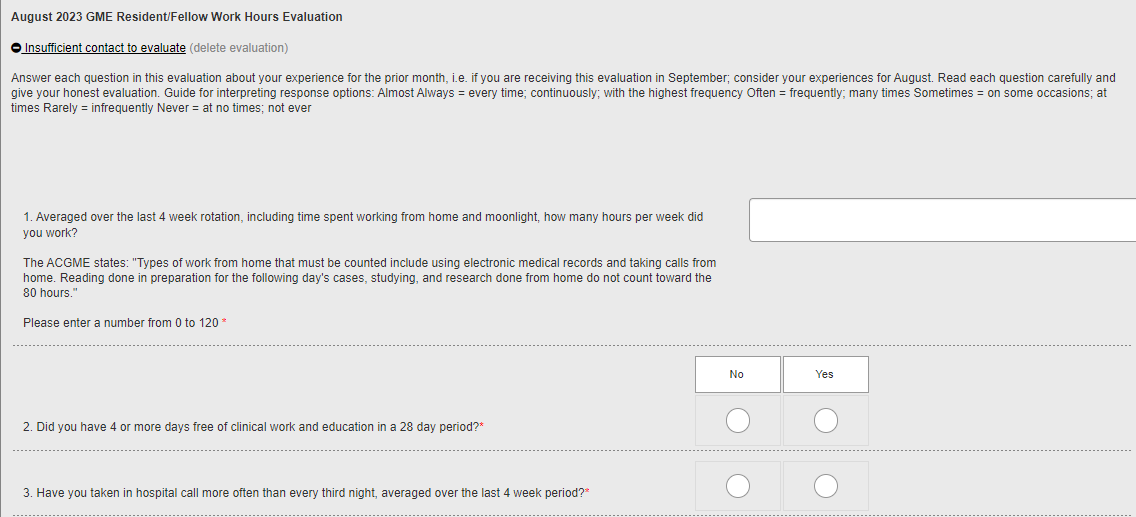 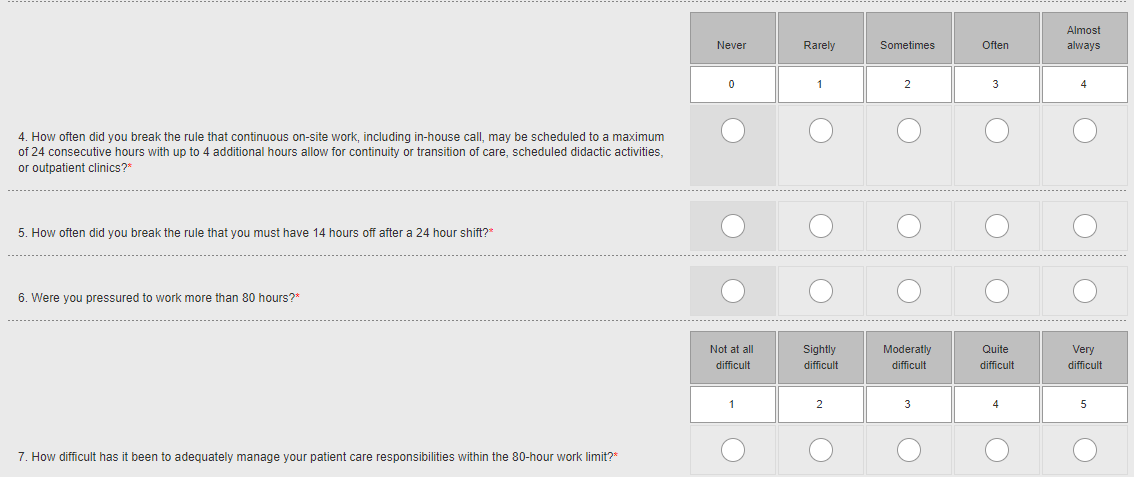 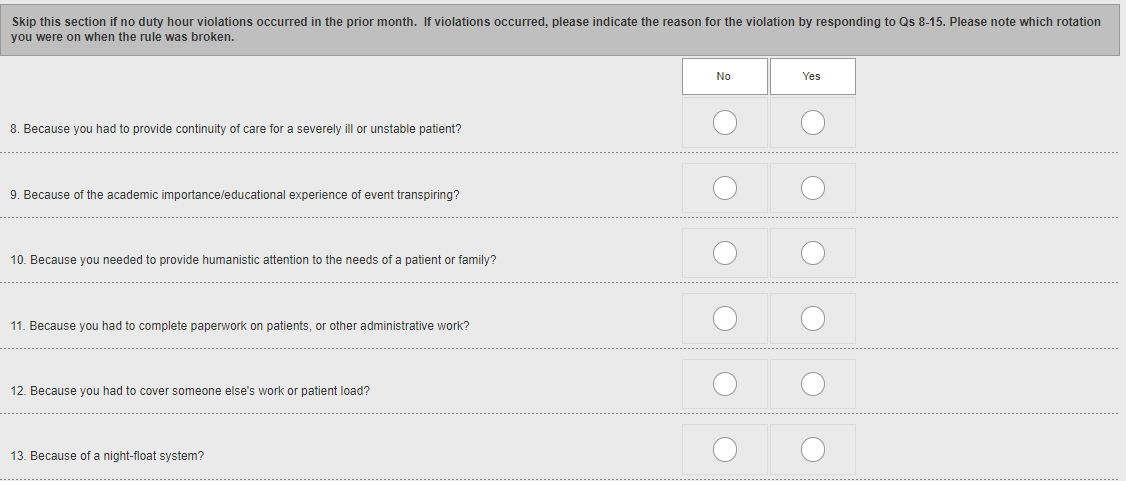 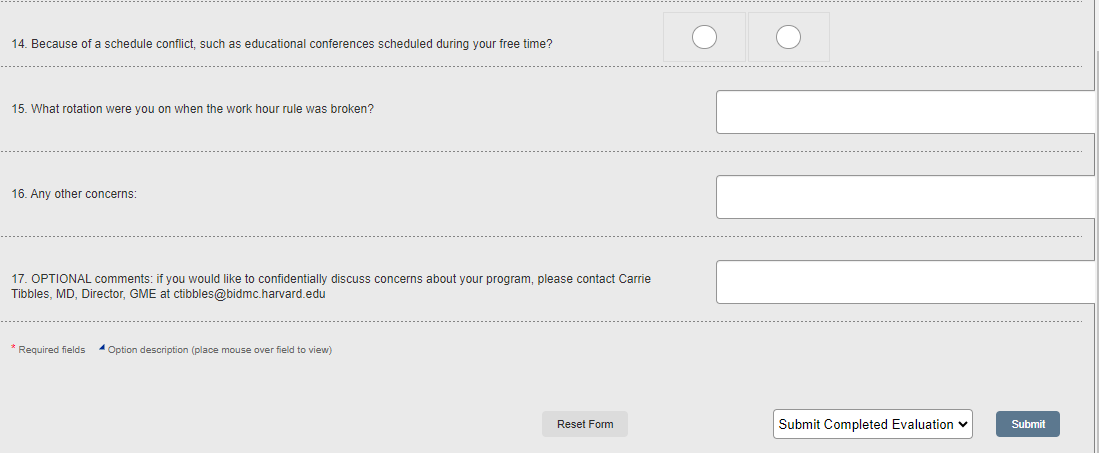